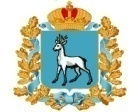 Министерство управления финансами Самарской области
Дотации на выравнивание бюджетной обеспеченности: итоги расчётов и порядок заключения соглашений


Докладчик – Радченко Александр Александрович,
главный специалист управления региональных межбюджетных отношений  министерства управления финансами Самарской области
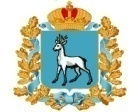 Министерство управления финансами Самарской области
Распределение дотаций на выравнивание уровня бюджетной обеспеченности муниципальных районов (городских округов)
(предварительный расчет)
Общие параметры
тыс. рублей
2
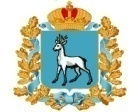 Министерство управления финансами Самарской области
Распределение дотаций на выравнивание уровня бюджетной обеспеченности муниципальных районов (городских округов)
(предварительный расчет)
городские округа Самарской области
тыс. рублей
3
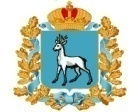 Министерство управления финансами Самарской области
Распределение дотаций на выравнивание уровня бюджетной обеспеченности муниципальных районов (городских округов)
(предварительный расчет)
муниципальные районы Самарской области
тыс. рублей
4
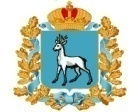 Министерство управления финансами Самарской области
Распределение дотаций на выравнивание уровня бюджетной обеспеченности муниципальных районов (городских округов)
(предварительный расчет)
муниципальные районы Самарской области

(продолжение)
тыс. рублей
5
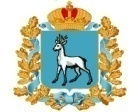 Министерство управления финансами Самарской области
Сравнение удельного веса налоговых баз муниципальных образований 2017-2018 годы (%)
6
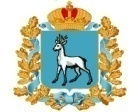 Министерство управления финансами Самарской области
Соглашения о мерах по социально-экономическому развитию и оздоровлению муниципальных финансов
Заключаются с главами муниципальных образований, получающими: 
дотации на выравнивание бюджетной обеспеченности
доходы по дополнительным нормативам отчислений от НДФЛ
Копии соглашений направляется в МУФ СО, в течение 5 дней после заключения соглашений
!
Дотации (субвенции) перечисляются только после 
       заключения соглашений (представления МР/ГОсВГД копий соглашений)
7
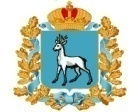 Министерство управления финансами Самарской области
Порядок и сроки заключения соглашений о мерах по социально-экономическому развитию и оздоровлению муниципальных финансов
Соглашение подлежит заключению в течение 20 рабочих дней 
со дня опубликования закона СО об областном бюджете
Подписанное главой МО  Соглашение представляется в МУФ СО
Подписание Соглашения Министром
В течение 7-и рабочих дней
7 рабочих дней на проверку Соглашения
Публикация Закона СО о бюджете
Нарушение сроков 
грозит сокращением дотации на 
5 %
от утверждённого законом об областном бюджете объема на соответствующий финансовый год
Соглашение не соответствует установленным требованиям
!
Доработанное соглашение представляется в МУФ СО
Направляется заключение о несоответствии соглашения  типовой форме
В течение 3-х рабочих дней
А также субвенций на предоставление  дотаций поселениям/ВГР
8
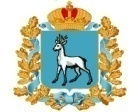 Министерство управления финансами Самарской области
Обязательства муниципальных районов и городских округов 
по оздоровлению муниципальных финансов на 2020 год
(предварительный перечень)
1. Направлять в Министерство информацию о причинах низкого исполнения налоговых и неналоговых доходов:
за I полугодие на уровне ниже, чем на 35% от годовых плановых налоговых и неналоговых доходов бюджета на 2020 год – не позднее 20 июля 2020 года;
за 9 месяцев на уровне ниже, чем на 60% от годовых плановых налоговых и неналоговых доходов бюджета на 2020 год – не позднее 20 октября 2020 года.
2. Обеспечить отсутствие просроченной кредиторской задолженности муниципальных учреждений по состоянию на первое число каждого месяца и на конец отчетного года.
3. Соблюдать по состоянию на 01.04.2020, 01.07.2020, 01.10.2020 и 01.01.2021 норматив формирования расходов на содержание органов местного самоуправления, установленный Правительством Самарской области.
4. Направлять на согласование в Министерство до внесения в представительный орган местного самоуправления предполагаемые изменения в решение о местном бюджете в случае, если указанные изменения приводят к увеличению объема муниципального долга бюджета муниципального образования в части кредитов кредитных организаций.
5. Определить ответственного исполнителя за каждый пункт Соглашения. Составить план мероприятий по исполнению обязательств и направить в Министерство в течение 30 рабочих дней после подписания Министерством Соглашения.
6. Предоставить отчет об исполнении обязательств не позднее 5 февраля года, следующего за отчетным финансовым годом.
9
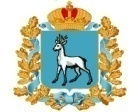 Министерство управления финансами Самарской области
Меры ответственности за невыполнение обязательств по социально-экономическому развитию и оздоровлению муниципальных финансов
Каждое невыполненное обязательств 
по итогам отчетного года
грозит сокращением дотации на 
5 %
от утверждённого законом об областном бюджете объема на текущий финансовый год
!
НО
А также субвенций на предоставление  дотаций поселениям/ВГР
Совокупный  объем сокращения дотации не должно превышать
10 %
налоговых и неналоговых доходов бюджета МО за последний отчётный год
10